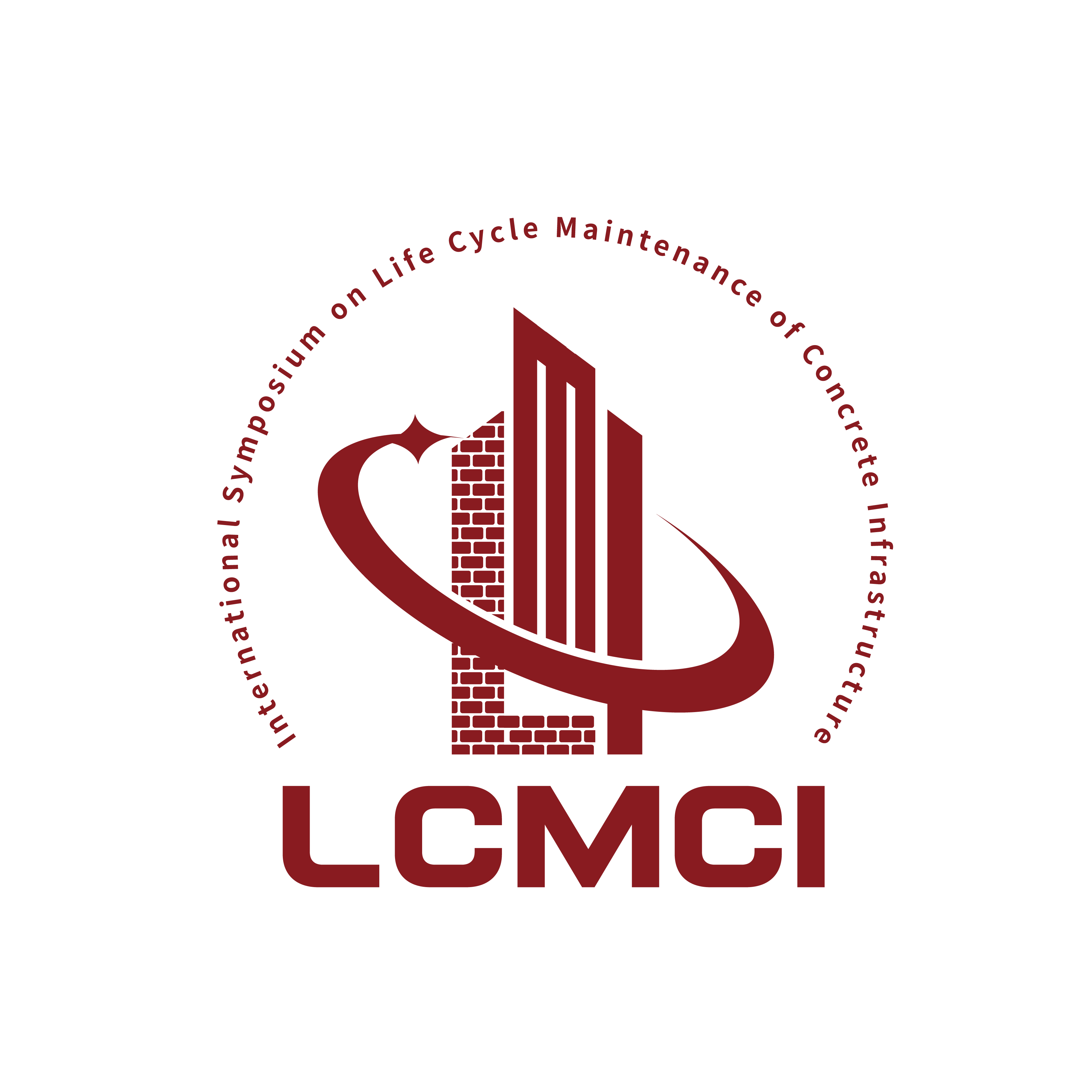 Title of poster
Authors and laboratory-institutions
Background
Results and Discussion 2
Graphics and text
Clear graphics such as lines in the graphs clearly differentiable.
Simplify graphs –not too much information.
Pictures and graphs with self-explanatory captions and legends.
Use a font at least 7mm high for all text.
Avoid full sentences – make effective use of keywords, bullet-points lists, etc.
The poster should be read in 2 minutes - the less text the better.
Poster should invite questions and discussion.
Research Objective
Concise.
Conclusions
Concise.
Application of bullet-points lists.
Results and Discussion 1
Good visual impact
About 50% graphics (graphs/diagrams/tables/photos) and 50% text.
Minimum amount of text, low text density.
Clear structure and layout.
“Good” and relevant use of color.
Title of poster
Large, clear, readable from 5 meters.
Outlook and Future Issues
Good to include but not mandatory.
Publications
Publication 1
Publication 2, etc
Logo1 (if any)
Logo4 (if any)
Logo5 (if any)
Logo2 (if any)
Logo3 (if any)